Презентація на тему:
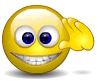 Зовнішнє незалежне оцінювання
Виконала: учениця 11 класу
Лісничанської ЗОШ
Громович Уляна
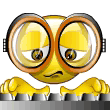 Зовнішнє незалежне оцінювання - це
це іспити для вступу до вищих навчальних закладів в Україні.
ЗНО — це комплекс тестів. ЗНО спрямовано на визначення рівня знань випускників середніх навчальних закладів при їхньому вступі до вищих навчальних закладів.
Мета зовнішнього незалежного оцінювання: підвищення рівня освіти населення України та забезпечення реалізації конституційних прав громадян на рівний доступ до якісної освіти, здійснення контролю за дотриманням Державного стандарту базової і повної середньої освіти й аналізу стану системи освіти, прогнозування її розвитку.
Результати зовнішнього незалежного оцінювання зараховуються як результати державної підсумкової атестації і як результати вступних іспитів до вищих навчальних закладів.
Які я бачу позитивні сторони ЗНО?
Створення умов рівного доступу до освіти для всіх;
Об’єктивність;
Долання корупції на локальному рівні, але поява глобальної корупції;
Наближення до європейських стандартів.
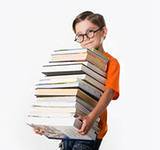 Які я бачу негативні сторони ЗНО?
Загромадженість  інформацією;
Недоцільність результатів;
Помилкові результати;
Завдання поза програмою;
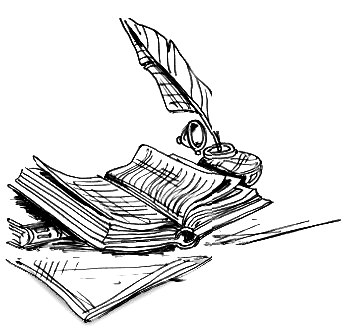 Що необхідно зробити для того, щоб успішно скласти ЗНО?
Готуватись до ЗНО слід системно. Виділіть конкретний час протягом дня для підготовки.
Під час занять слід вимкнути музику, попросити оточуючих Вас не відволікати. Треба зосередитись тільки на вивченні матеріалу.
Під час занять робіть перерви, провітрюйте приміщення.
Працюйте над тестовими завданнями із секундоміром
Робіть конспекти. Не потрібно заучувати напам’ять певні тексти, вчіться робити короткі записи, нотатки, регулярно їх переглядайте.
Повторюйте вивчений матеріал.
Перед складанням тестів ЗНО слід відпочити. Вже після обіду важливо припинити готуватися, здійснити прогулянку на свіжому повітрі, прийняти душ. З вечора слід підготувати одяг, документи, перевірити чи пишуть ручки, олівці, годинник. Не забудьте завести будильник.
Перш за все слід заспокоїтись і не нервувати. Ви готувались не один день, тому все буде добре, все вийде!